26th Accelerator Test Facility (ATF) Users' MeetingFacility Modification Status
Andrew Simmonds
March 26, 2024
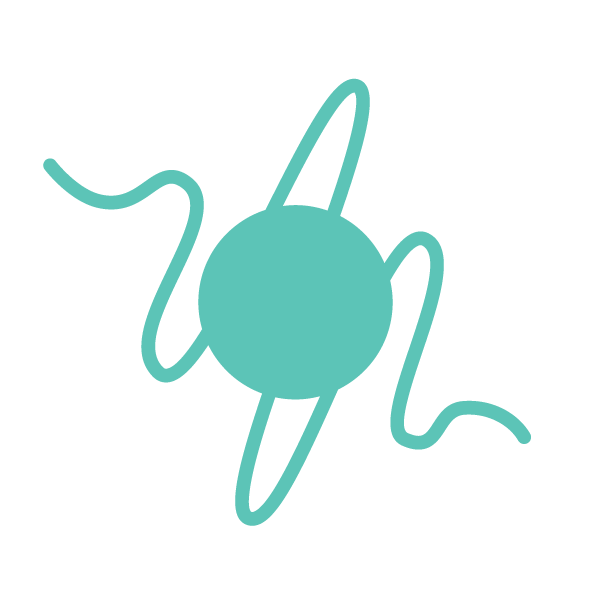 Accelerator Facilities Division
ATF Modifications Status
Design Process
 Configuration Control
 B820 
 Laser Capability
 Capability and Safety Upgrades
 Facility Upgrades
 B912
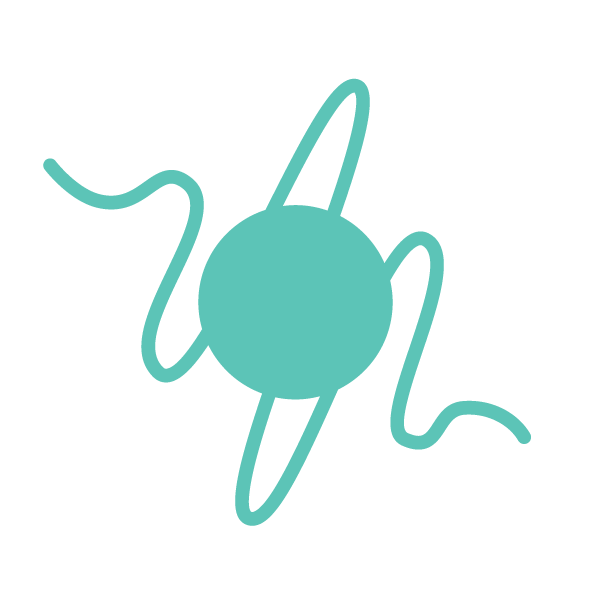 Accelerator Facilities Division
2
Design Process
Scientific need is identified by the user community or AF staff member
 A specification document is generated
 Development of a conceptual design
 Hold design review with AF staff and relevant outside experts
 Conduct detailed design and structural analysis
 Check & approval of drawings and critical analyses
 Archival of drawings and analyses
 Utilize matrixed support from ATRO for engineering and drafting
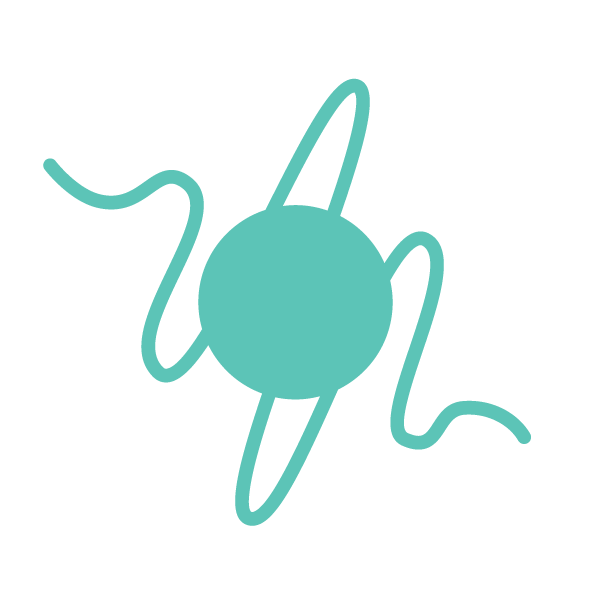 Accelerator Facilities Division
3
Configuration Control
For wider accessibility, SharePoint will host a drawing repository for reference only copies of relevant drawing packages
Radiation calculations are archived by the C-AD RSC
Shielding is approved by the C-AD RSC. The drawings are reviewed and approved before being archived in Windchill.
Utilize Windchill to release and archive controlled documents 
The part numbering and controlled document release process are fully  AF’s responsibility
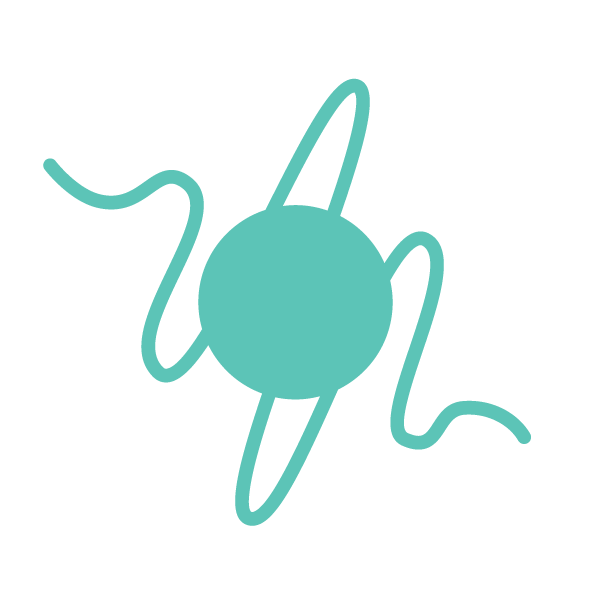 Accelerator Facilities Division
4
Present Laser Configuration w/ FY23 upgrades
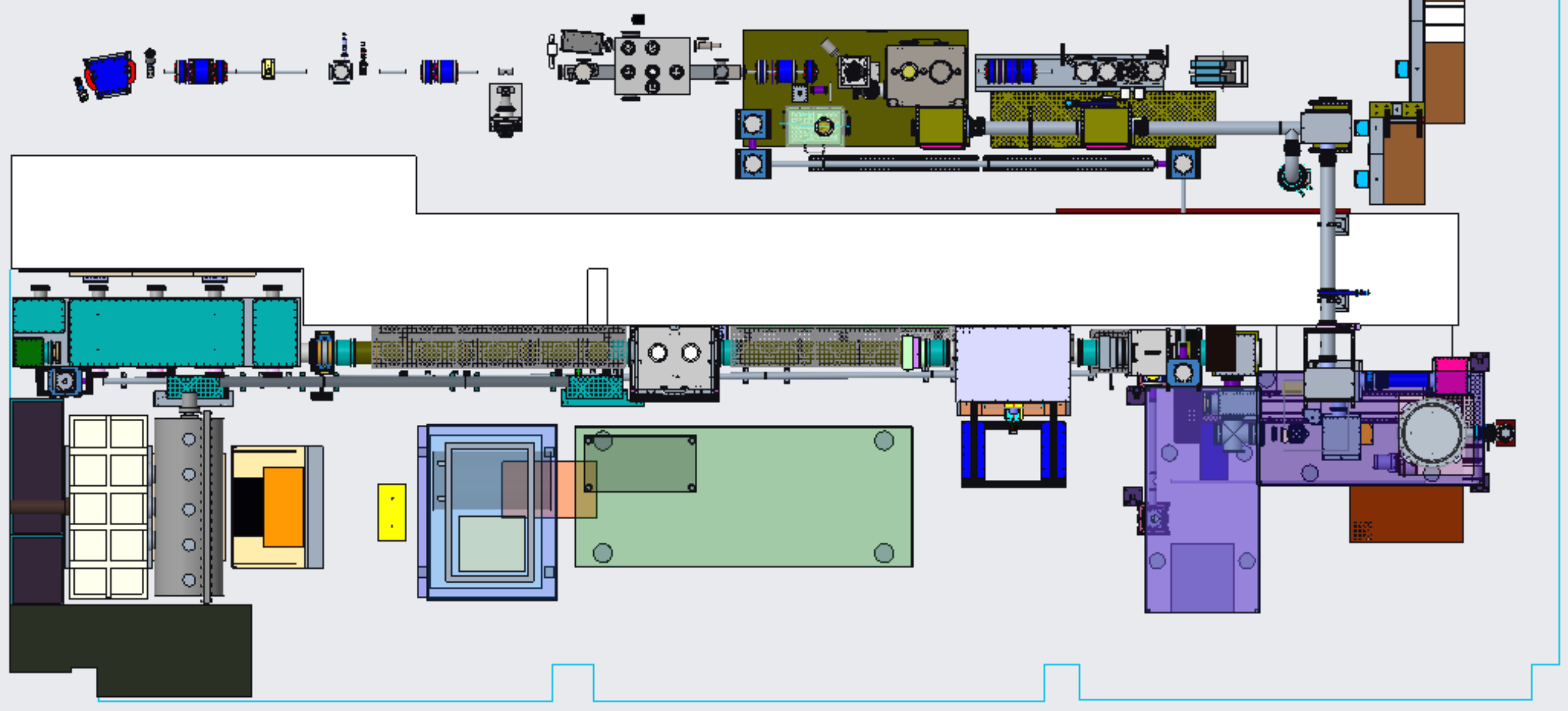 LWIR
NIR
Shielding wall
NLPC 1
NLPC 2
CPA Chamber
Seed Laser Table
Polarization Rotator Chamber
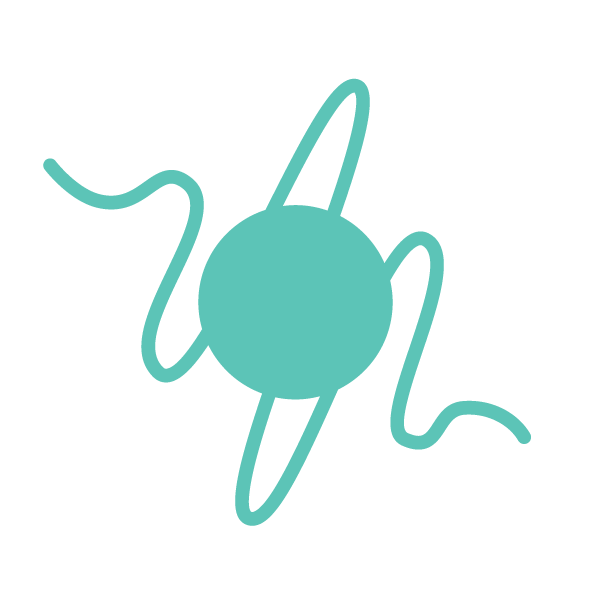 Accelerator Facilities Division
Final Amplifier
5
CPA Vacuum Chamber
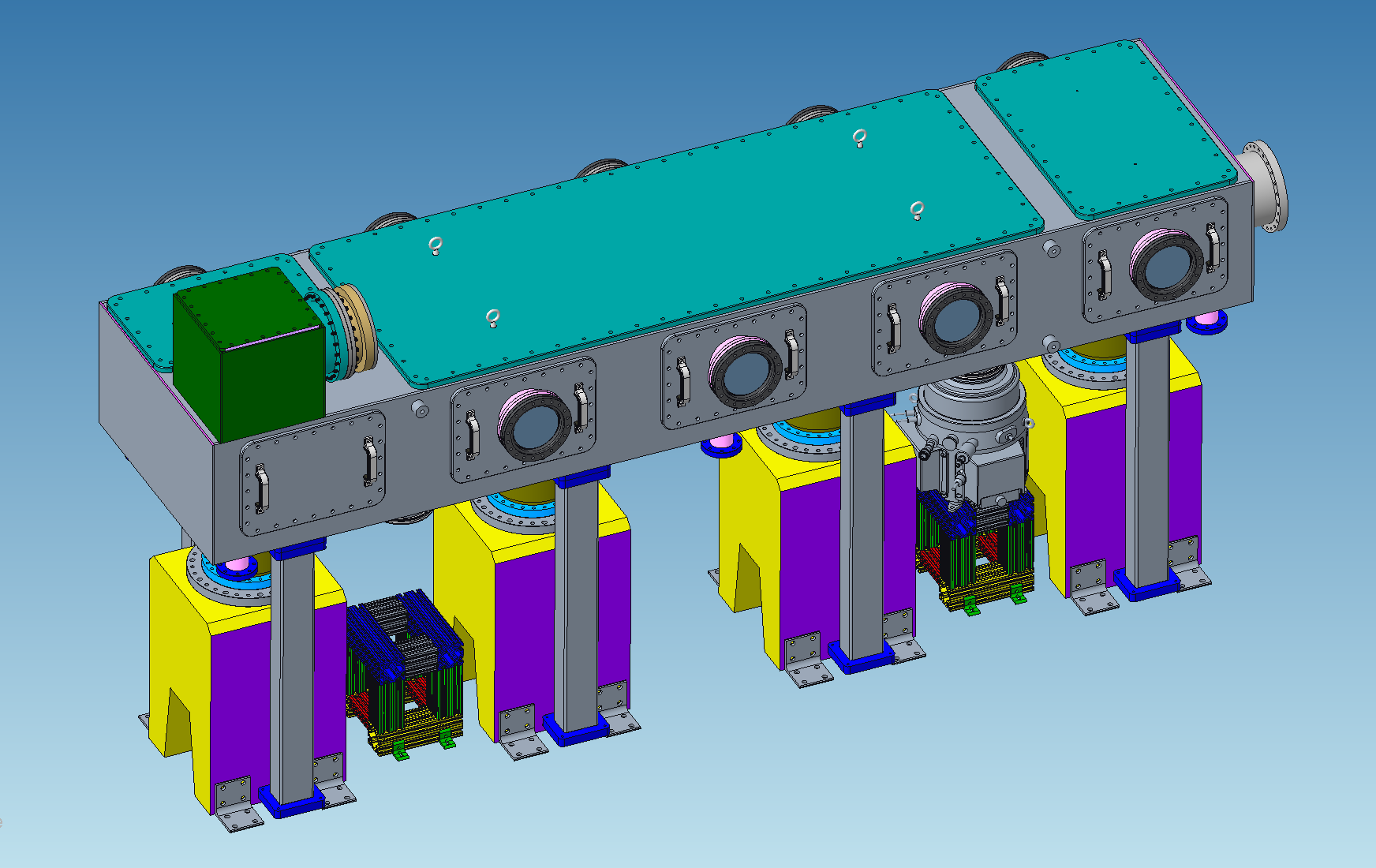 Optics mounted to concrete pedestals for thermal stability and vibration isolation
Vacuum chamber supported by SS legs
 Bellow is only mechanical connection
Breadboard frames are made from solid flat plate
Breadboard legs are made with a solid center section for increased rigidity
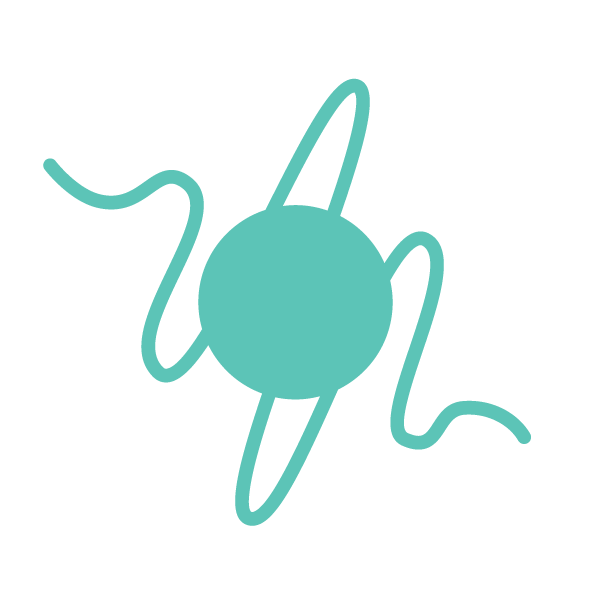 Accelerator Facilities Division
6
Inside the CPA Chamber
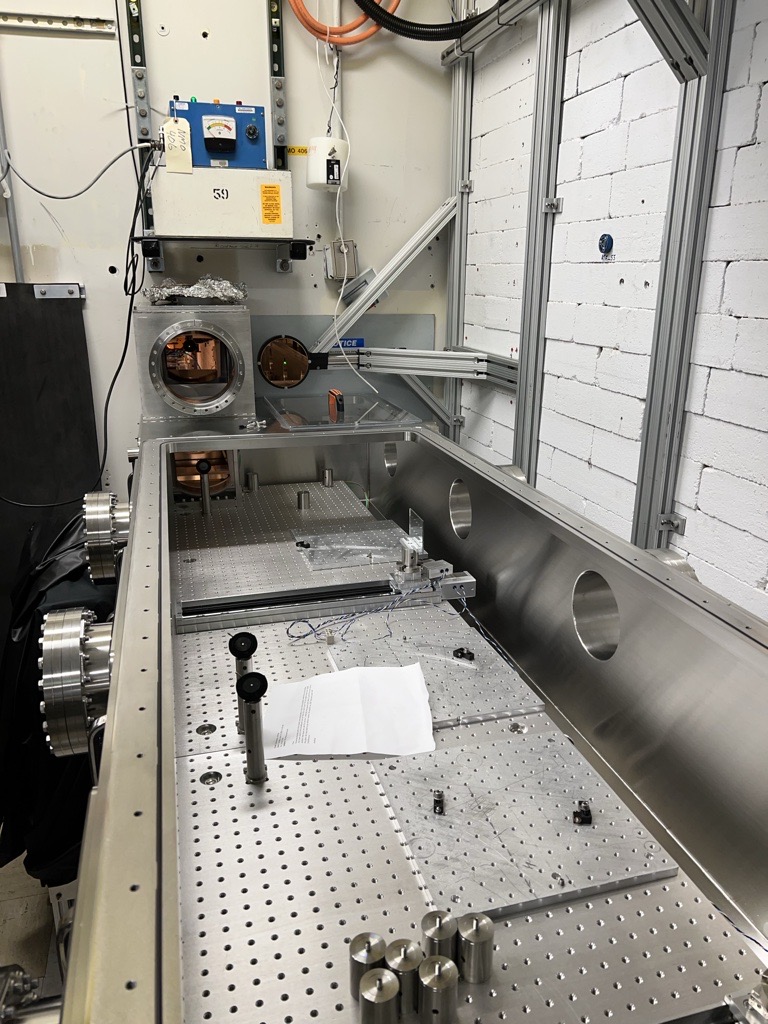 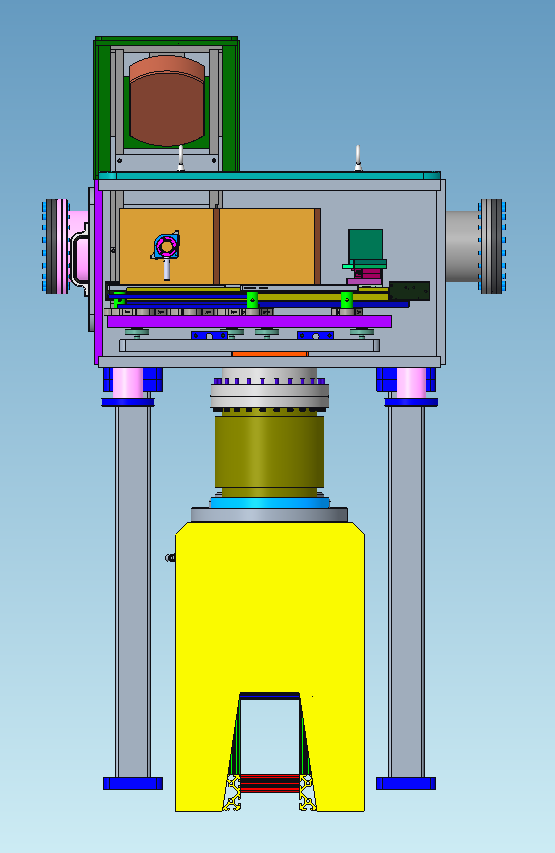 Breadboard support frames are made from solid flat plate, providing a flatter and stiffer base for the breadboards
Breadboard legs are made with a solid center section for increased rigidity
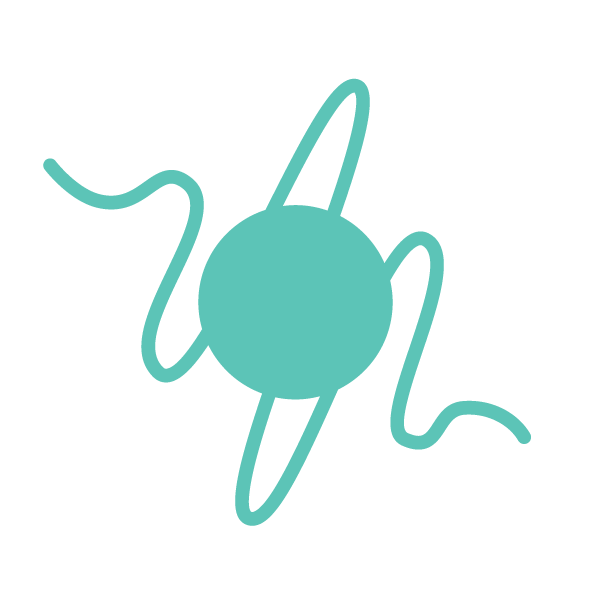 Accelerator Facilities Division
7
Flexible Polarization Rotator (FPR)
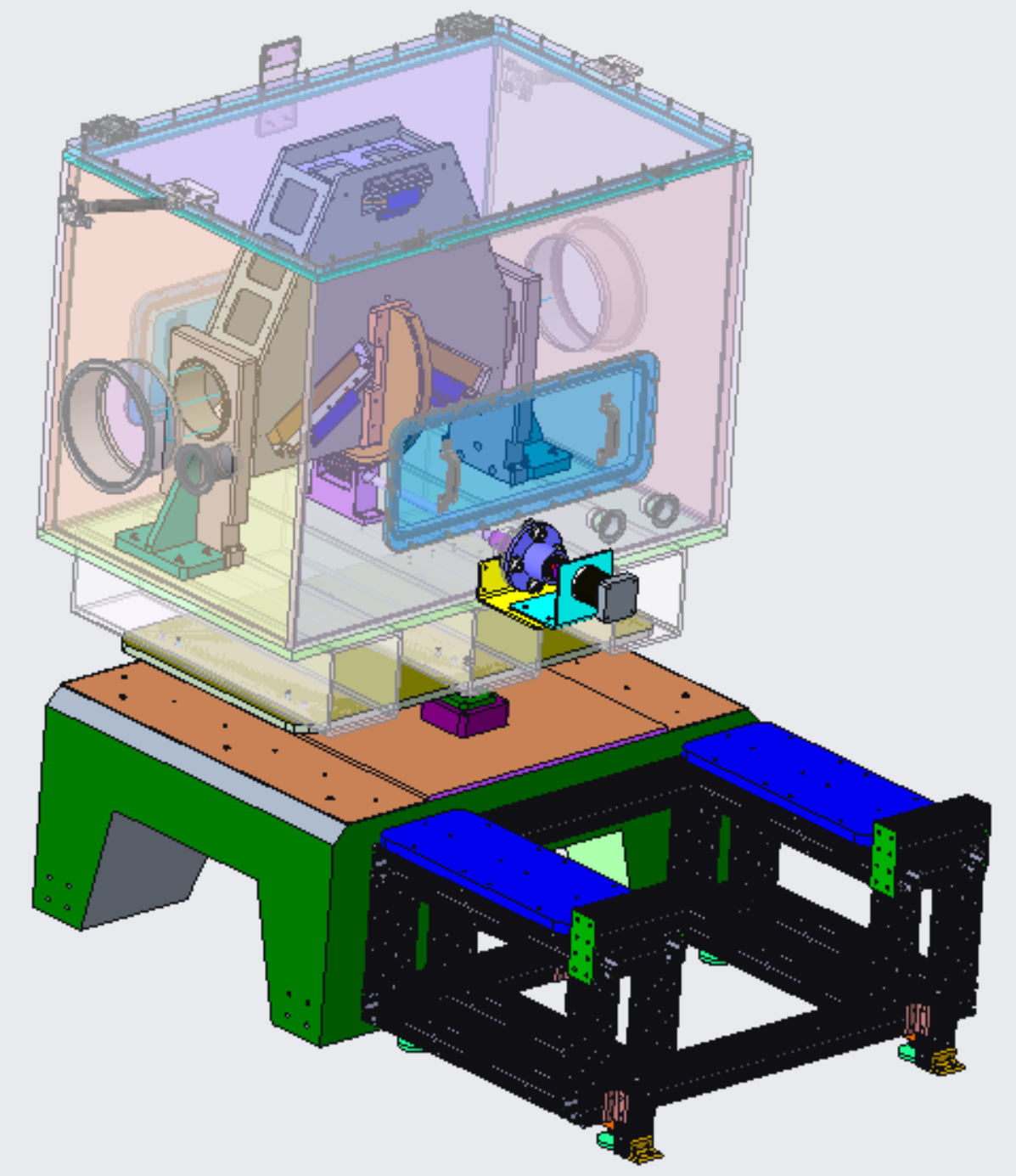 Provides infinitely adjustable beam polarization from horizontal to vertical
 6” diameter clear aperture
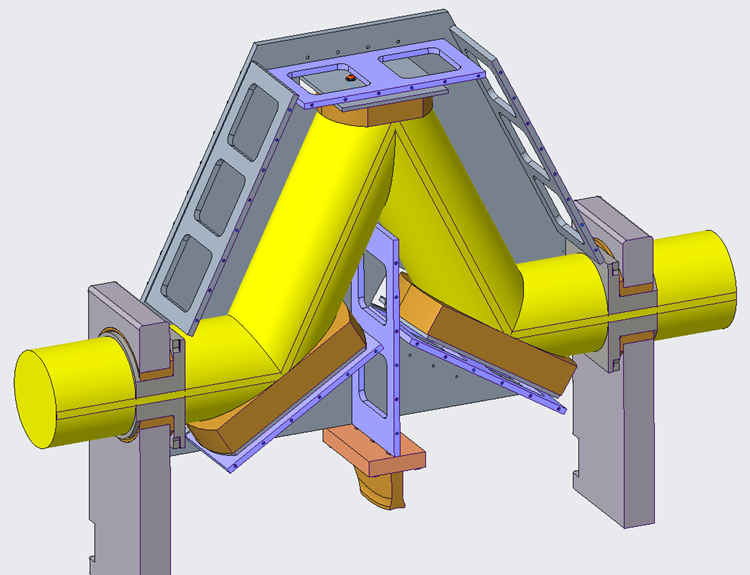 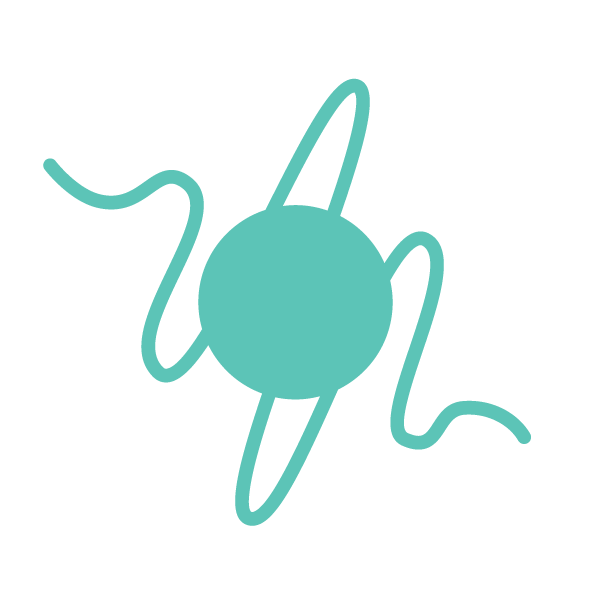 Accelerator Facilities Division
8
FPR and CPA Installation Pictures
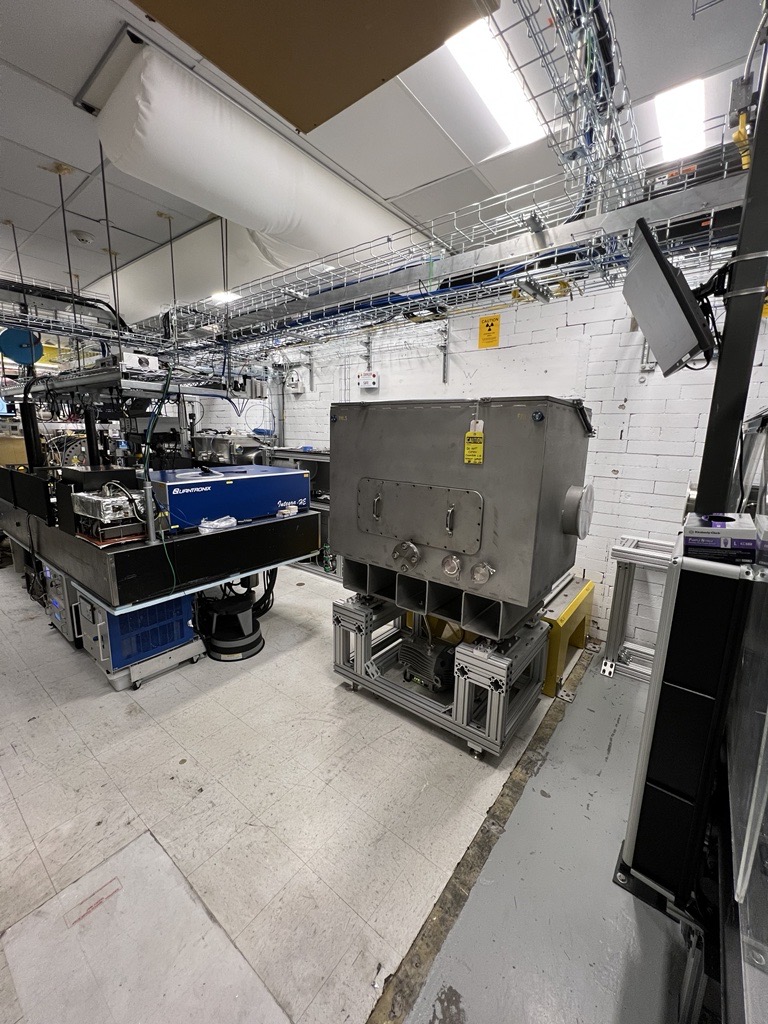 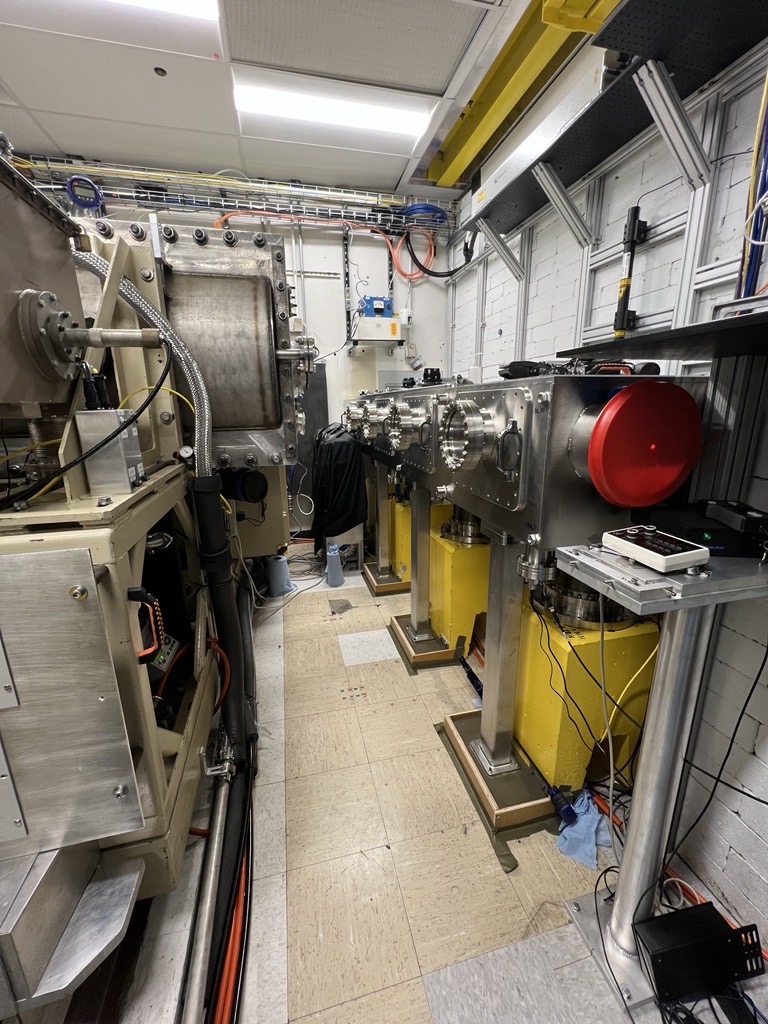 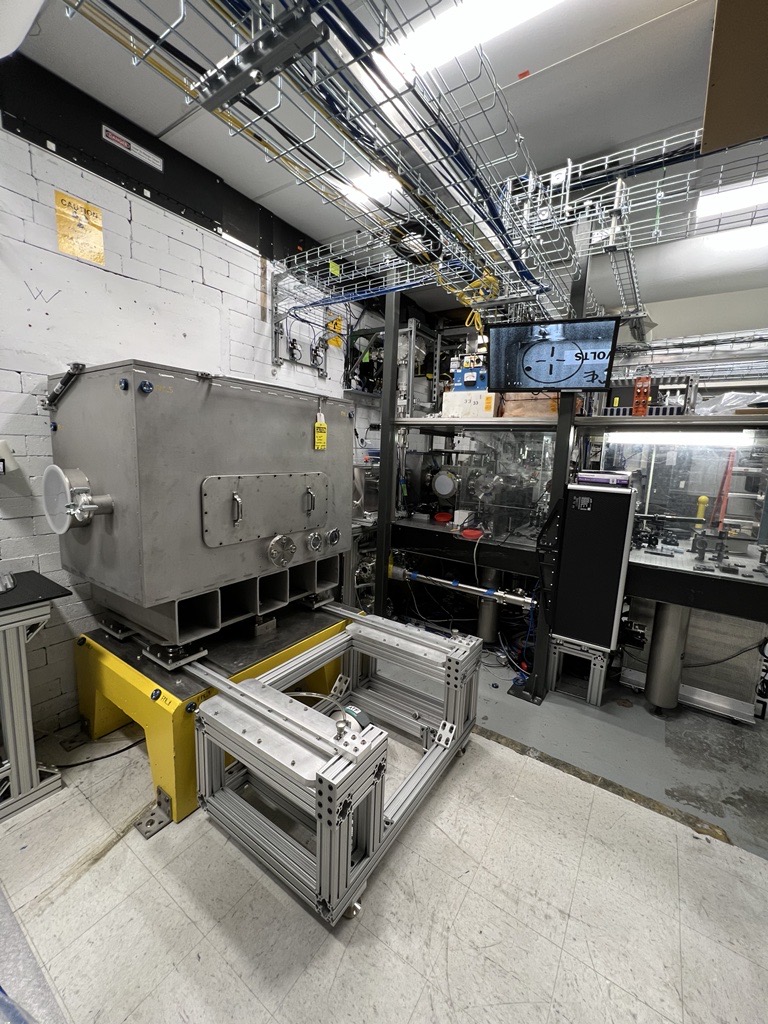 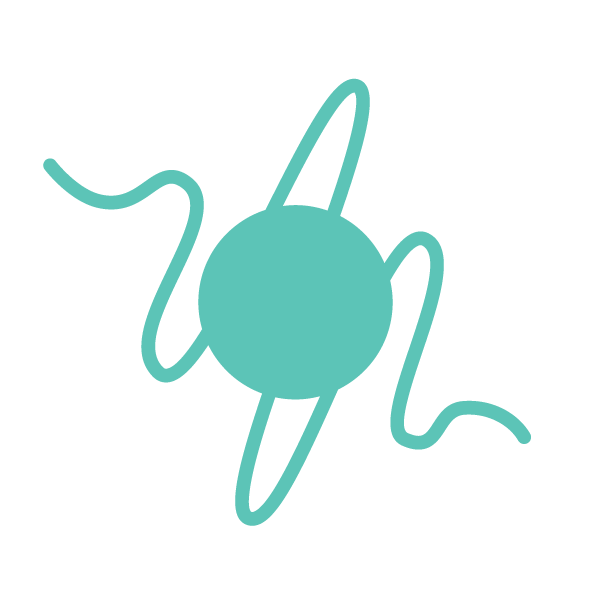 Accelerator Facilities Division
9
B820 Capability and Safety Upgrades
Experimental Hall
Installed improved shielding after Spectrometer Dipole at the end of BL#2
CO2 Room
Completed LWIR vacuum transport installation through BL1 IPs
LWIR Water Capacitor was completely drained, cleaned and refilled with fresh fluid
Began installation of the additional shielding of the plasma shutter
Front End
YAG laser heads were completely rebuilt
Designed and soon to be implemented NIR vacuum transport upgrade
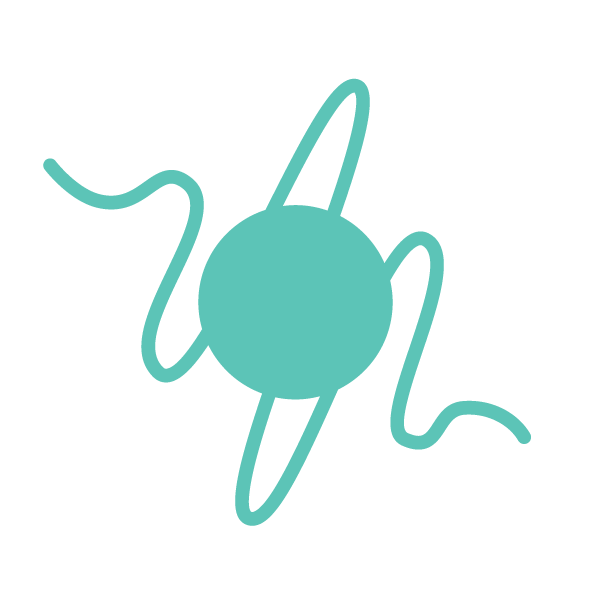 Accelerator Facilities Division
10
EH Shielding
Additional local shielding was installed in response to radiation simulations of potential fault conditions
Labyrinth/Shielding
Inverse Compton Scattering
Laser Wakefield
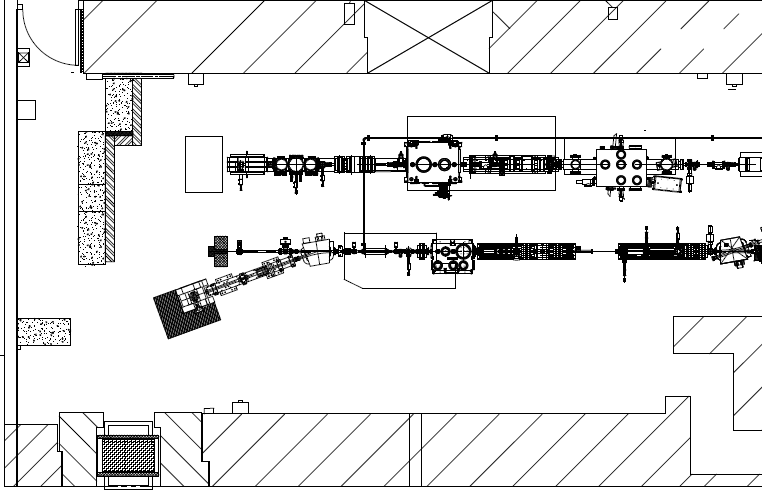 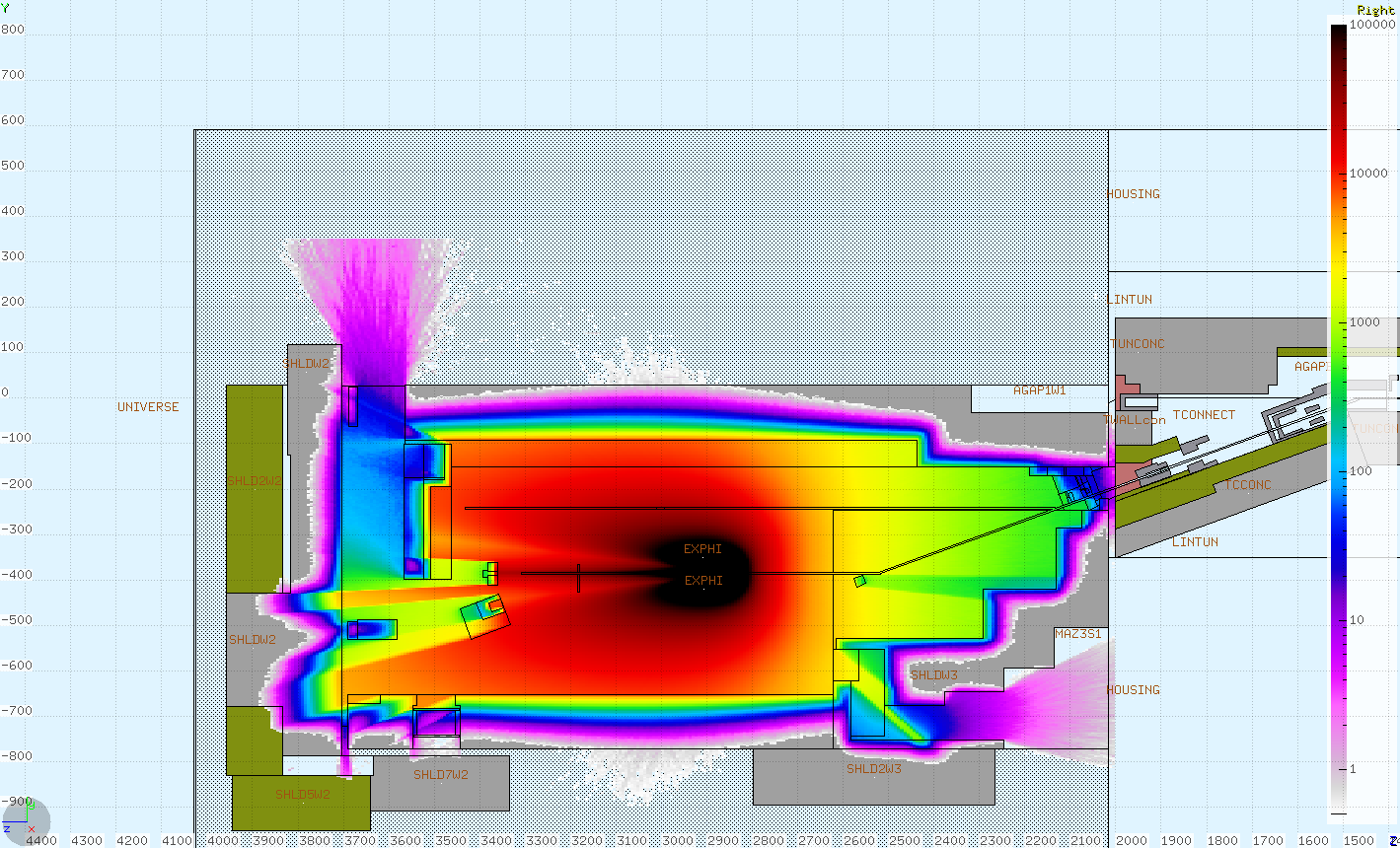 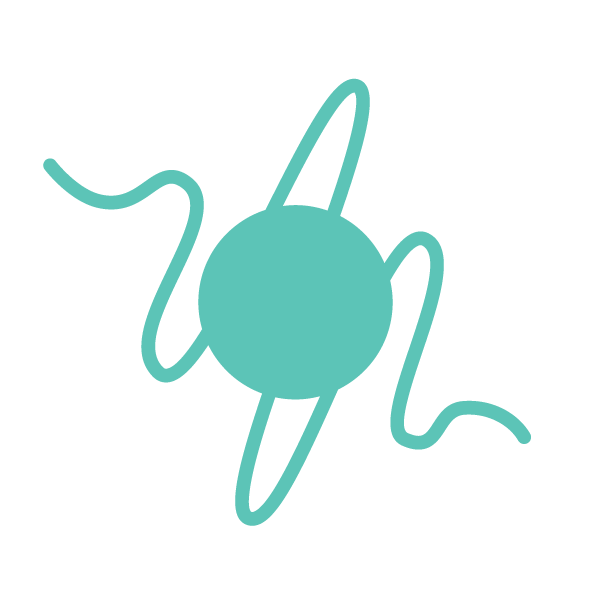 Accelerator Facilities Division
20° Leg of BL2
11
CO2 Shielding
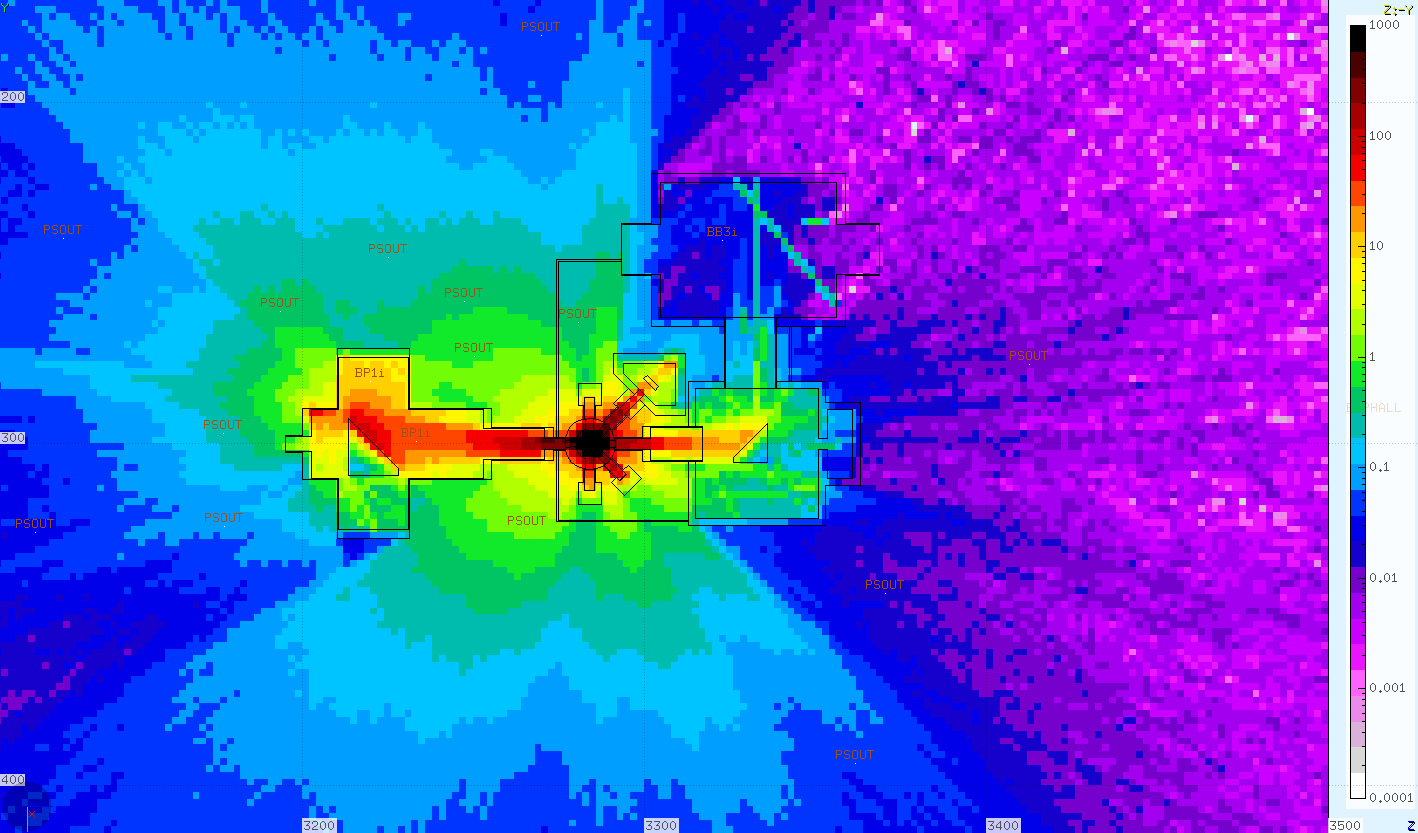 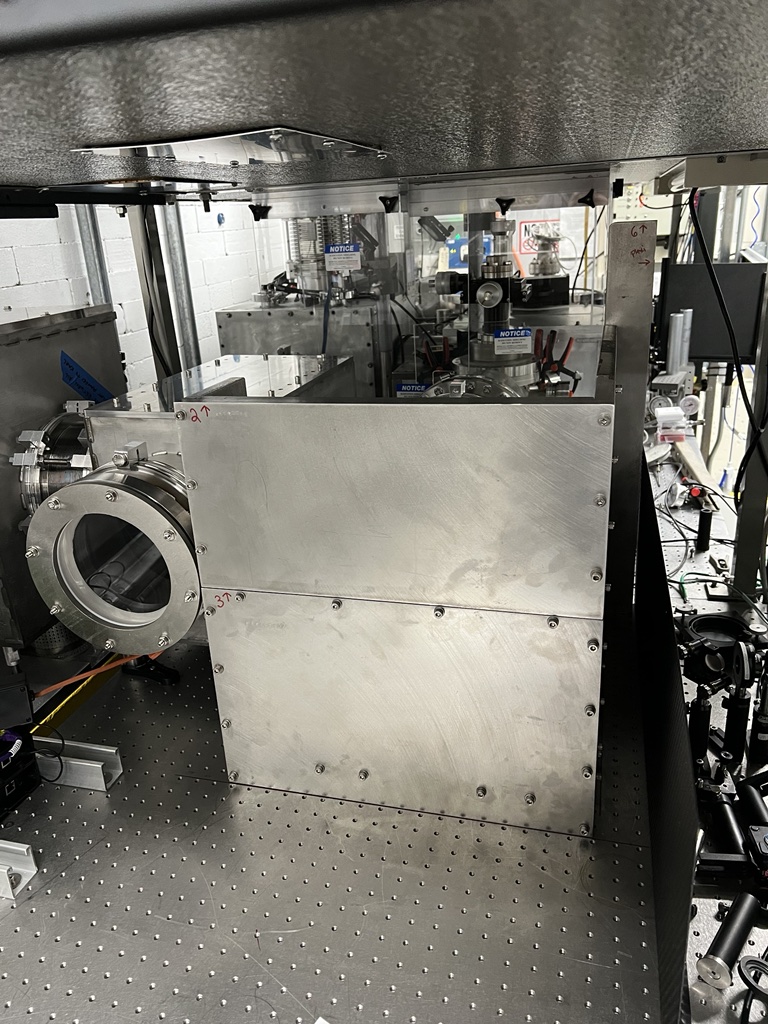 Designed to protect against the radiation produced by increased power with maintenance in mind. The shielding was kept to manageable pieces for easy removal when required
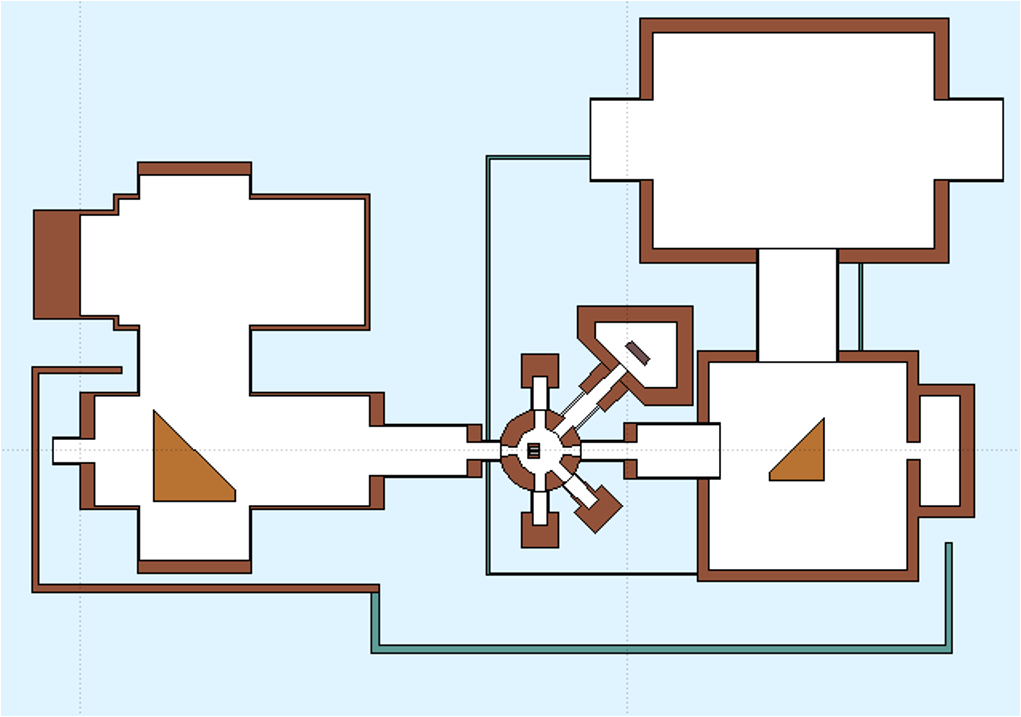 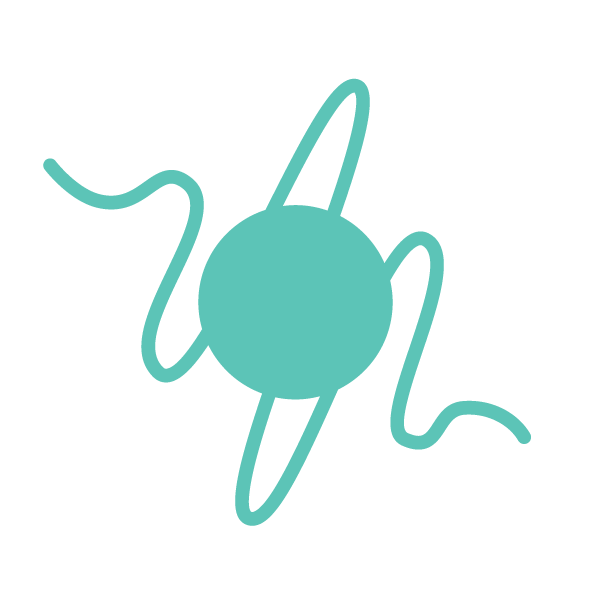 Accelerator Facilities Division
12
B820 Facility Upgrades
CO2 Room
 Blue steel wall separating CO2 and FEL rooms was removed 
 New LED lighting throughout the CO2 room 
 Cable tray system installed 
 Bridge Crane installed to service water capacitor and CPA chamber 
 Replace drop ceiling with clean room ceiling tiles 
 YAG optical trombone and amplification & transport in CO2
Experimental Hall
 BL#1 Electrical reconfiguration 
 Better organization of power to the BL from panel in the EH 
 Power strips removed and replaced with hard mounted wiremold 
 Floor level utility crossover has been eliminated 
High Bay
Continued removal of abandoned Utilities to make room for cable tray upgrades
Moving Machine Shop. Previous location will become a dedicated utility room
New lighting installed in the West hallway, outside between the parking lots & entrances, and in the clean storage & large assembly area 
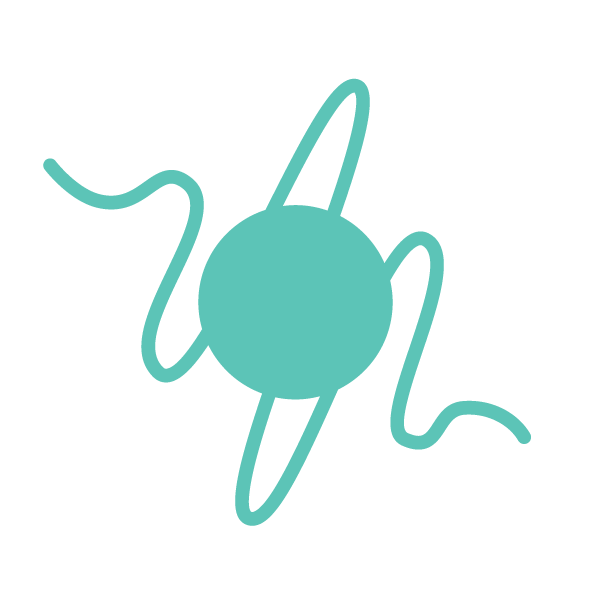 Accelerator Facilities Division
13
NIR Front End Upgrade
Vacuum transport upgrade between the Laser Lab and Gun Hutch
Separates the two crossing beams sharing one vacuum transport currently into their own parallel vacuum transport lines
Increases aperture to alleviate clipping issues allowing for higher power transmission
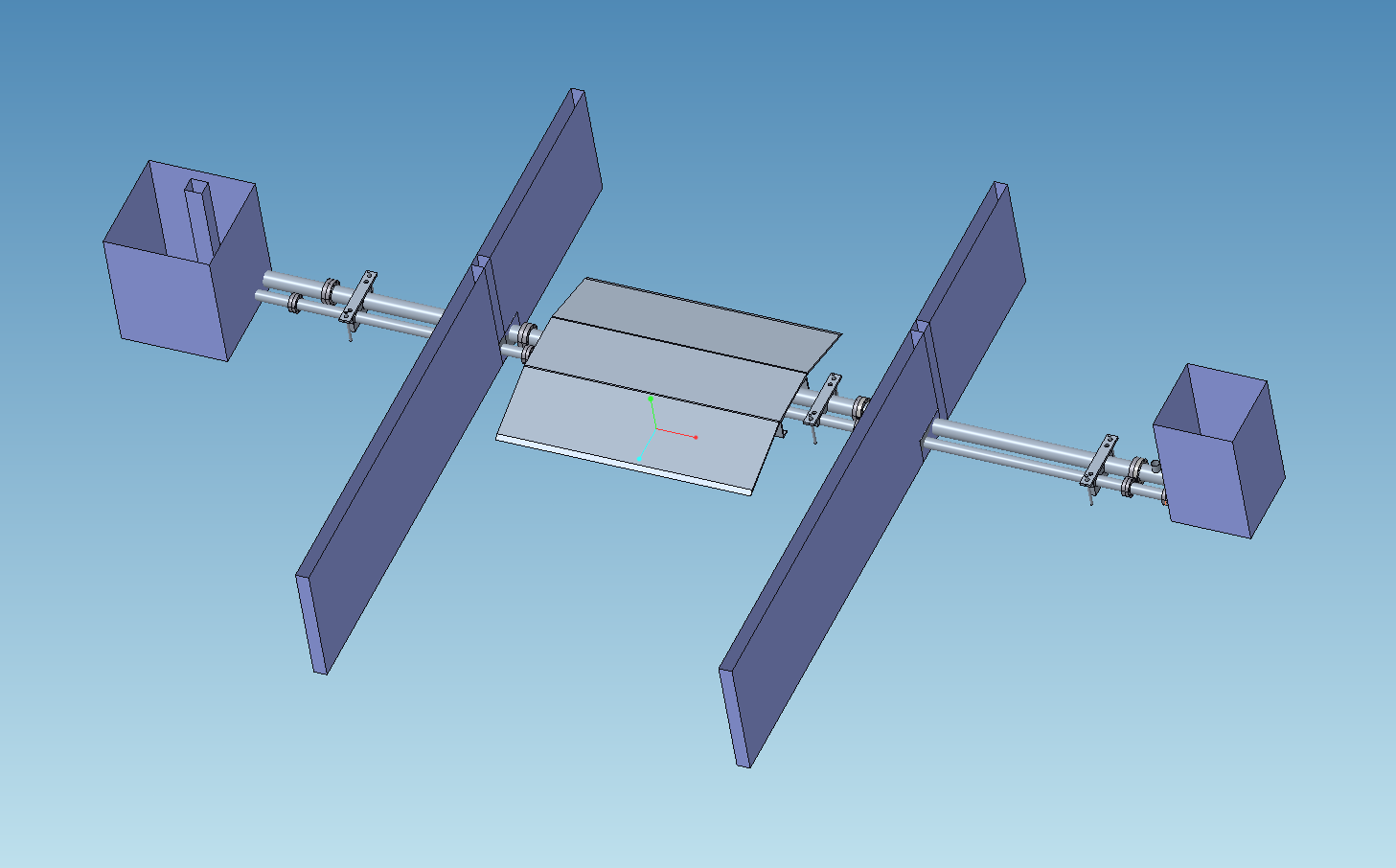 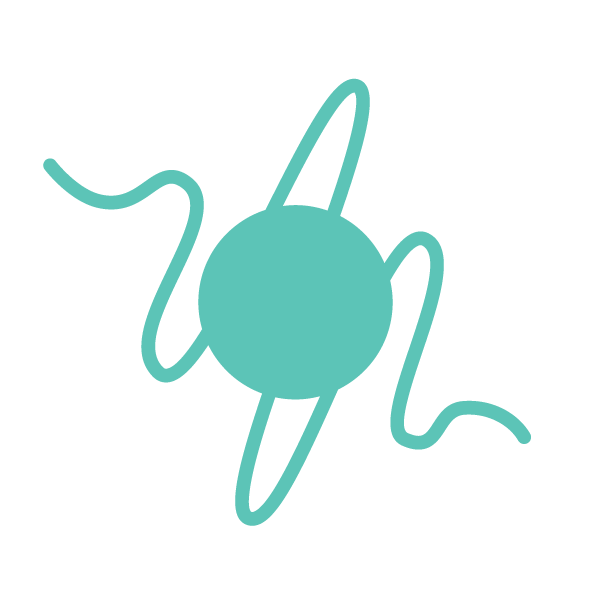 Accelerator Facilities Division
14
ATF Summary Next Steps
FY24-25
Major focus will shift to further improvements in Electron Beam Performance as strongly driven by user needs
LINAC RF system improvements
Pulse compression (to better match with combined e-beam/laser requests)
Short-pulse diagnostics
Continue facility-level corrective action plans (CAPs) as developed during ARR process
Example:  Electrical Systems CAP will continue for multiple years
Facility Upgrade Proposal – a few identified thrusts
Path to <500 fs & >20 TW LWIR capabilities
Dedicated shielded research space to pursue laser-only particle source experiments
Further development of multi-beam research capabilities
Dedicated IPs
Improved multi-beam timing and synchronization
LWIR rep-rate path
User requirements to be further explored during upcoming Science Planning Meeting
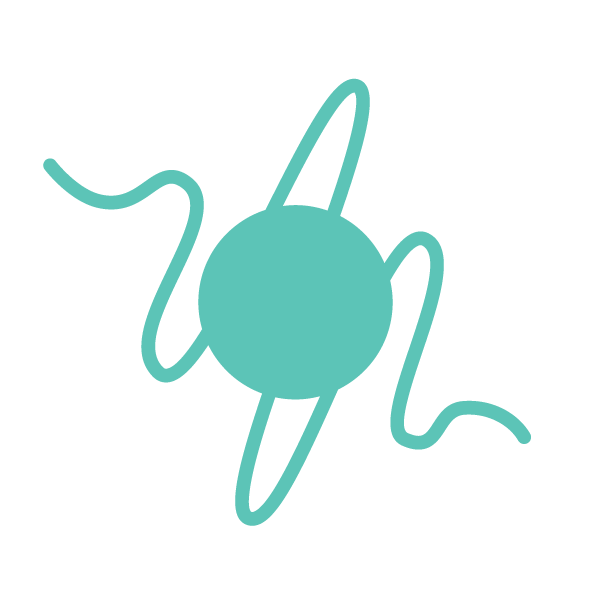 Accelerator Facilities Division
15
ATF LINAC Upgrades
The next three years will focus on replacement of aging LINAC hardware( XK-5 klystron, old-style modulators, and magnet systems) and timing systems to enable a true multi-beam operations with 10s of femtoseconds resolution
Cycle- Femtosecond Class 
Timing Distribution
Toshiba E3730A, 50MW S-Band Klystron
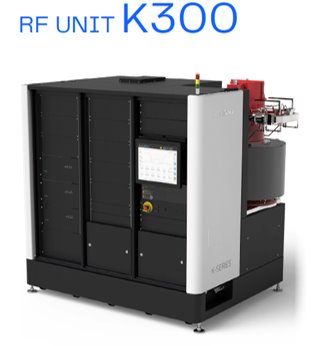 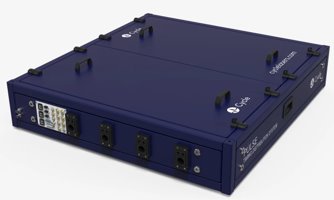 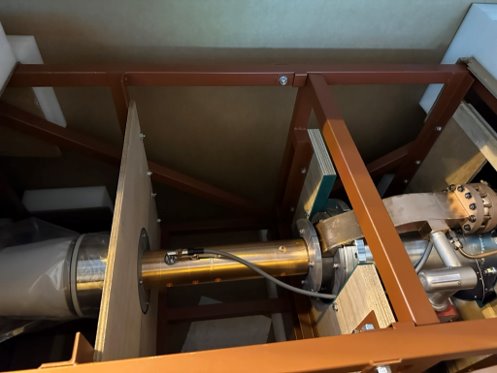 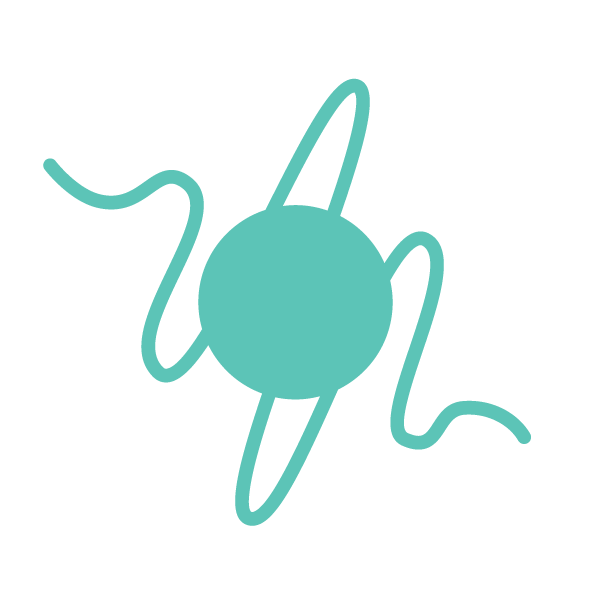 Next Generation CAEN PS
System for ATF Magnets
Accelerator Facilities Division
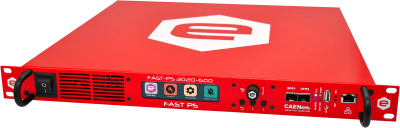 16
B912
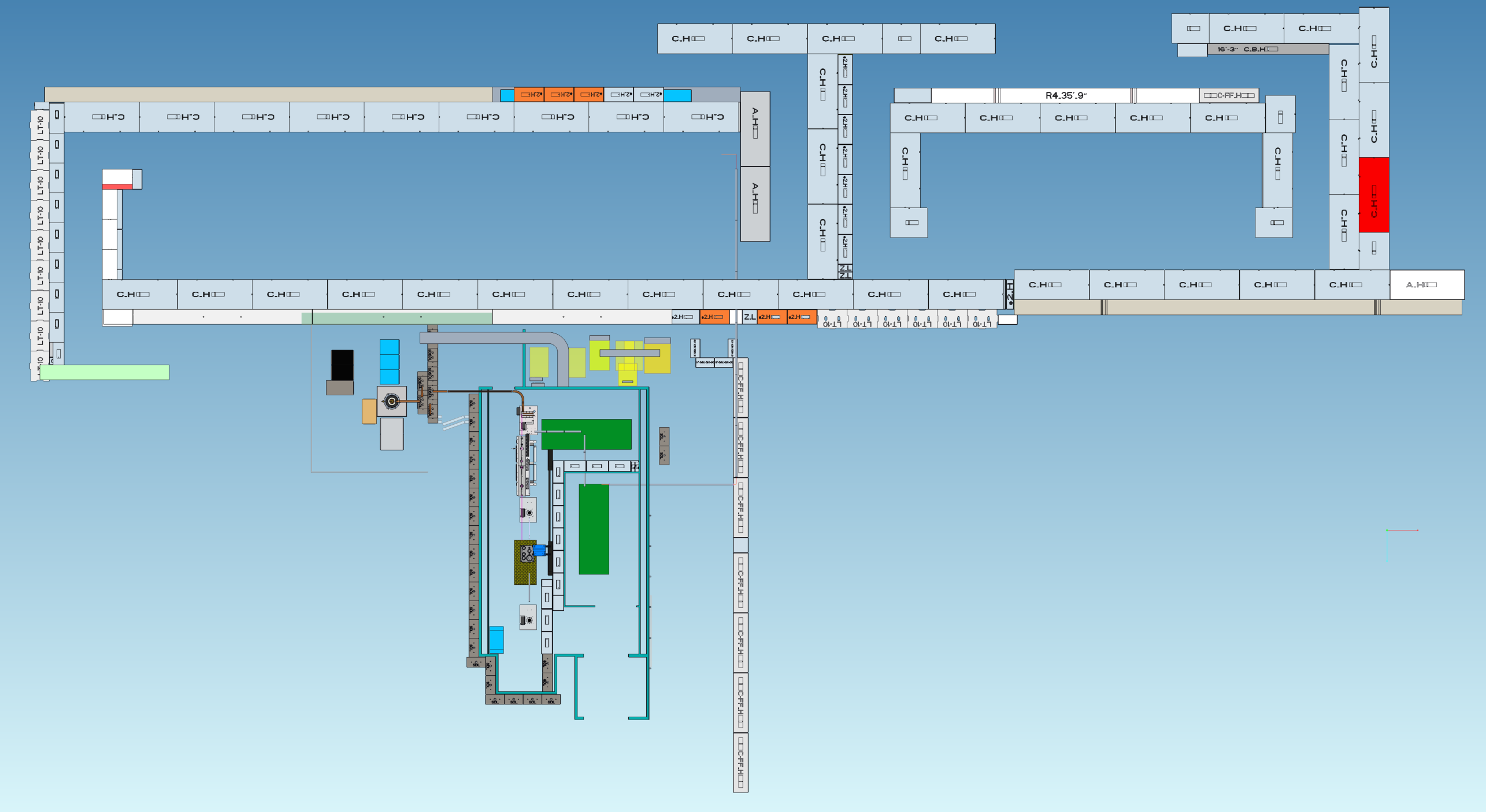 The Lead Facility will include the UED and the AS&T bunkers 1 & 2. The bunkers are currently being outfitted
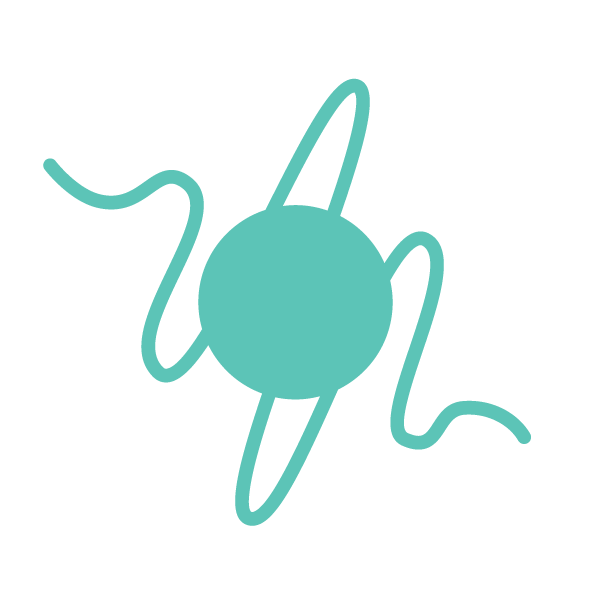 Accelerator Facilities Division
17
B912
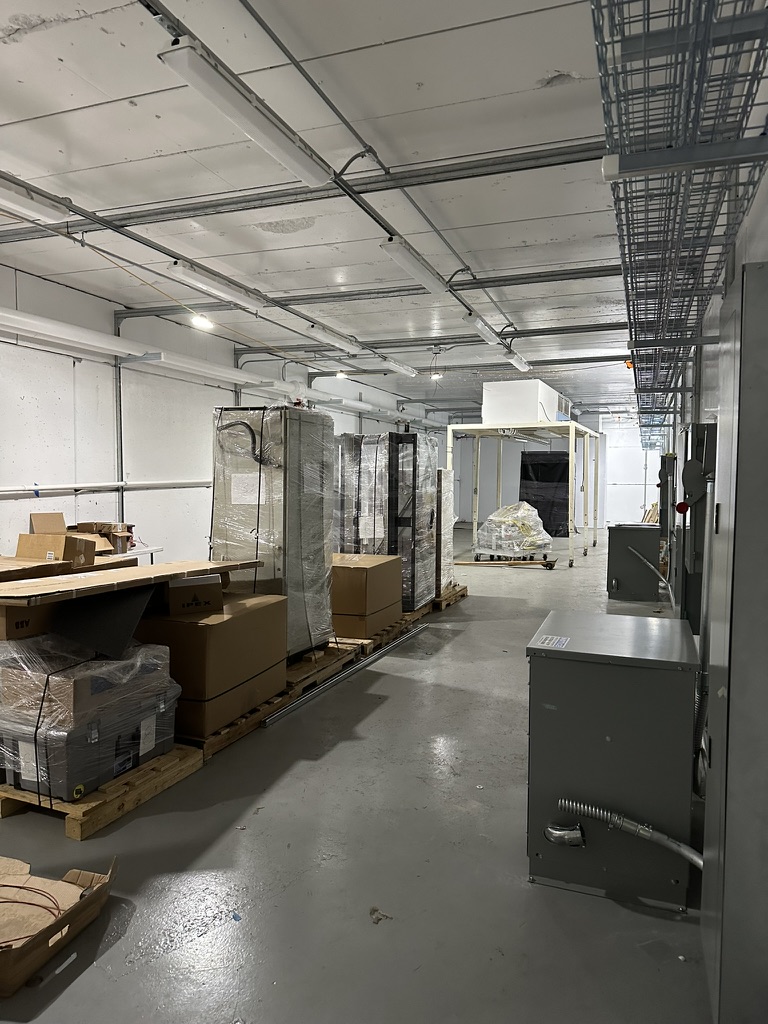 The UED Facility​
Beamline updates now going into place for a NASA-JPL electron irradiator beamline for Single Event Effects (SEE) testing​
Expanded capability for UED/UEM testing​
Deployment of new highly stable solid-state modulator and klystron

AS&T Research Bunkers now being installed​ that will provide flexible research space
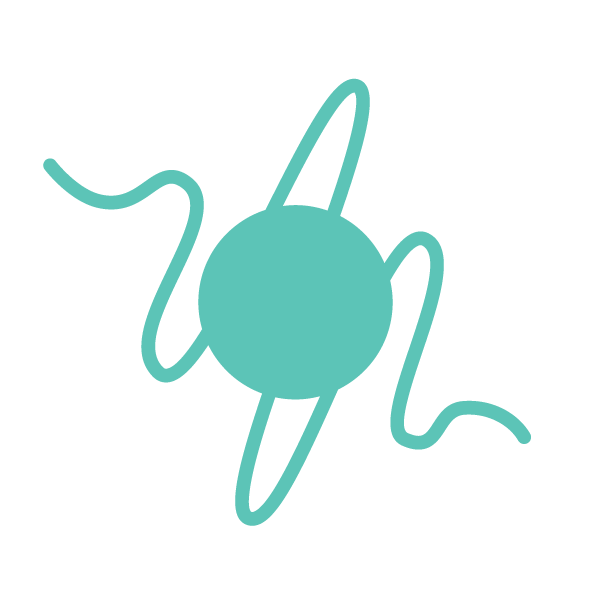 Accelerator Facilities Division
LEAD Research Bunker #1
LEAD Research Bunker #1
18
Questions?
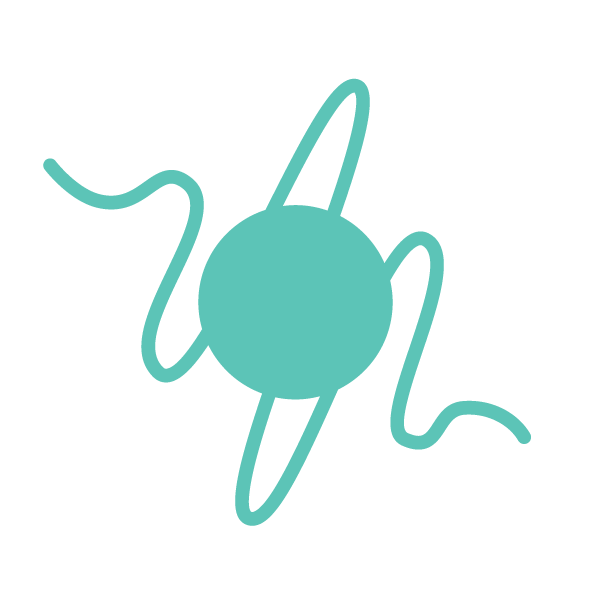 Accelerator Facilities Division
19